Approximating values using interpolating polynomials
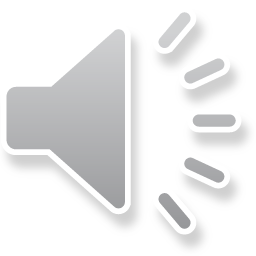 Using interpolating polynomials
Introduction
In this topic, we will
Discuss how to design interpolating polynomials
Observe how we can minimize the condition number of the system we must solve
See how we can optimize the interpolating polynomials so as to make them work best with Horner’s rule
Find interpolating polynomials that estimate the values in the middle of two, three and four points
Find interpolating polynomials that estimate the values close to the most recent reading of two, three and four points
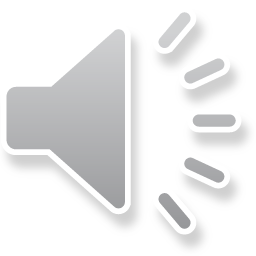 2
Using interpolating polynomials
Review
Recall that most data comes from periodically sampled sensors and other devices
We will assume that our values are equally sampled in either space or time
Other techniques, such as finite-element methods, are beyond the scope of this course
Thus, we will assume that:
Our values are either xk = x0 + kh or tk = t0 + kDt
We will assume the values are reasonably exact,		represented by f (xk) and y(tk)
We will always design our polynomials to be optimally written for Horner’s rule
Later, we will see techniques if there is significant error in the readings
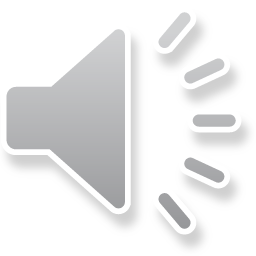 3
Using interpolating polynomials
Linear interpolation
Suppose we have two points:
(xk–1, f (xk–1)) and (xk, f (xk))
Alternatively,
(xk – h, f (xk – h)) and (xk, f (xk))
The interpolating polynomial is


Issues
Nothing prevents these values frombeing arbitrarily large
Numerous      subtractions
f (xk)
f (xk–1)
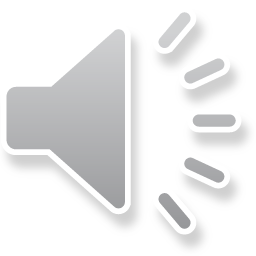 xk–2
xk–1
xk
xk+1
4
Using interpolating polynomials
Linear interpolation
Solution:
Let us shift and scale the interval [xk – 1, xk] to [–0.5, 0.5]
Now, we must solve

Solving this yields
f (xk)
f (xk)
f (xk–1)
f (xk–1)
–1.5
–0.5
0.5
1.5
xk–2
xk–1
xk
xk+1
5
Using interpolating polynomials
Linear interpolation
Solution:
Now, given                          , note that



Also, if                                thenand
f (xk)
f (xk)
f (xk–1)
f (xk–1)
x
d
–1.5
–0.5
0.5
1.5
xk–2
xk–1
xk
xk+1
6
Using interpolating polynomials
Linear interpolation
Solution:
Try something a little different: interpolate a1d + a0 though
(–0.5, f (xk–1)) and (0.5, f (xk))
Now, we must solve


Solving this yields:
f (xk)
f (xk–1)
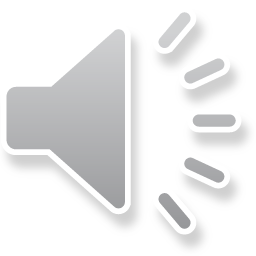 –1.5
–0.5
0.5
1.5
7
Using interpolating polynomials
Linear interpolation
Thus, to estimate the value of at                           ,	we will evaluate this new expression at 
This requires your design to always thinkin terms of proportions relative to h 

Note that
f (xk)
f (xk–1)
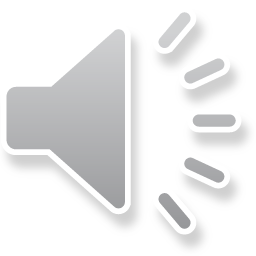 –1.5
–0.5
0.5
1.5
8
Using interpolating polynomials
Linear interpolation
For example, suppose that we have the following data:
(853.4, 9.2) and (853.5, 9.5)
Thus:
The midpoint is 853.45
The step size is h = 0.1
The polynomial is 0.3d + 9.35
If you wanted to approximate 853.4724,	we note this is 853.45 + 0.1·0.224
Thus, 0.3·0.224 + 9.35 = 9.4172
9.5
9.2
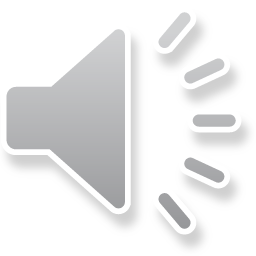 853.3
853.4
853.5
853.6
9
Using interpolating polynomials
Quadratic interpolation
Next, suppose we want to approximate values of f around xk
Let us find an interpolating quadratic passing through the three points
(xk–1, f (xk–1)), (xk, f (xk)) and (xk+1, f (xk+1))
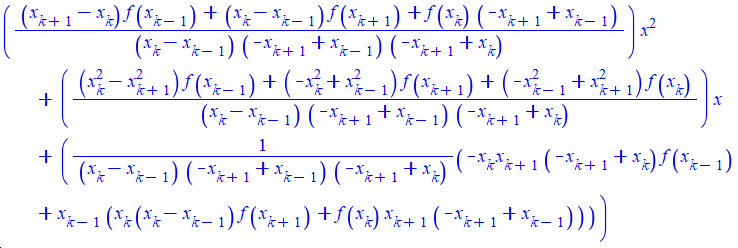 f (xk+1)
f (xk)
f (xk–1)
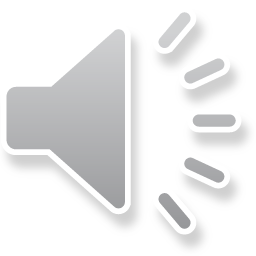 xk–2
xk–1
xk
xk+1
xk
xk+2
10
Using interpolating polynomials
Centered quadratic interpolation
Instead, use the previous approach:
Let us find an interpolating quadratic passing through the three points
(–1, f (xk–1)), (0, f (xk)) and (1, f (xk+1))
The interpolating polynomial is


As before, it approximates f at the point
f (xk+1)
f (xk)
f (xk–1)
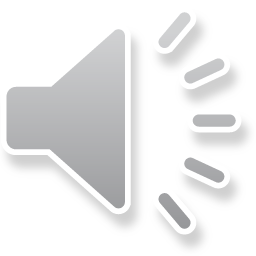 –2
–1
0
1
2
11
Using interpolating polynomials
Centered quadratic interpolation
Why is this beneficial?
First, we are guaranteed that |d | ≤ 0.5
Thus, this is ideal for Horner’s rule as well as avoiding situations like subtractive cancellation or loss of precision


Just like with Gaussian elimination with partial pivoting,	the multiplier is always less than or equal to one
f (xk+1)
f (xk)
f (xk–1)
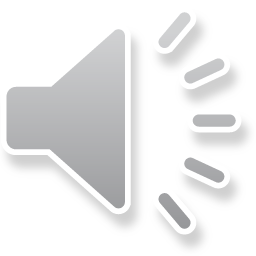 –2
–1
0
1
2
12
Using interpolating polynomials
Centered quadratic interpolation
For example, suppose that we have the following data:
(1025.012, –0.3), (1025.014, –0.1) and (1025.016, 0.4)
Thus:
The midpoint is 1025.014
The step size is h = 0.002
The polynomial is 0.15d 2 + 0.35d – 0.1
If you wanted to approximate 1025.01346,	we note this is 1025.014 + 0.002·(–0.27)
Thus, (0.15·(–0.27) + 0.35)·(–0.27) – 0.1                 =  –0.183565
0.4
1025.010
1025.012
1025.014
1025.016
1025.018
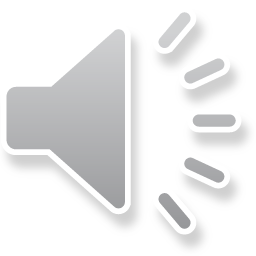 –0.1
–0.3
13
Using interpolating polynomials
Centered quadratic interpolation
For example, suppose that we have the following data:
(1025.012, –0.3), (1025.014, –0.1) and (1025.016, 0.4)
Incidentally, if you were to find the interpolating polynomial without shifting and scaling, we’d have:
37501.36x2 – 76878662.68x + 39400763084.63
0.4
1025.010
1025.012
1025.014
1025.016
1025.018
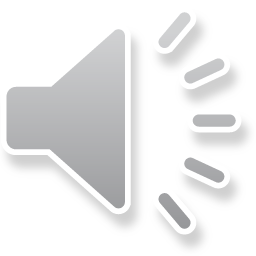 –0.1
–0.3
14
Using interpolating polynomials
Centered cubic interpolation
Finally, suppose we have four points:
(xk–2, f (xk–2)), (xk–1, f (xk–1)), (xk, f (xk)) and (xk+1, f (xk+1))
The interpolating polynomial is too large to display
f (xk–2)
f (xk–1)
f (xk)
f (xk+1)
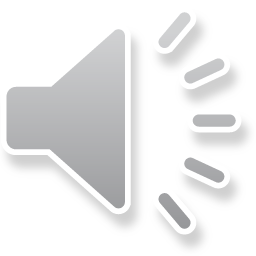 xk–2
xk–1
xk
xk+1
xk
15
Using interpolating polynomials
Centered cubic interpolation
Again, we shift and scale the 
(–1.5, f (xk–2)), (–0.5, f (xk–1)), (0.5, f (xk)) and (1.5, f (xk+1))
The interpolating polynomial is



This approximates the function f at
f (xk–2)
f (xk–1)
f (xk)
f (xk+1)
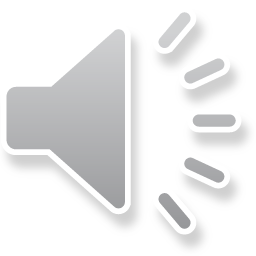 –1.5
–0.5
0.5
1.5
16
Using interpolating polynomials
Centered cubic interpolation
For example, suppose that we have the following data:
(105920, 22.3), (106040, 22.4) , (106160, 22.1) and (106280, 21.7)
Thus:
The midpoint is 106100
The step size is h = 120
The polynomial is 0.05 d 3 – 0.125 d 2 – 0.3125 d + 2.228125 
If you wanted to approximate at time 106157,	we note this is 106100 + 120·0.475
Thus, ((0.05·0.475 – 0.125)·0.475 – 0.3125)·0.475 + 2.228125                 = 22.109968
22.4
22.3
22.1
21.7
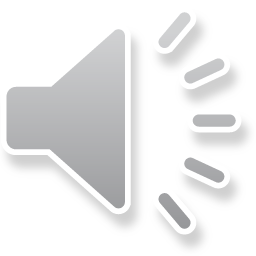 –1.5
–0.5
0.5
1.5
17
Using interpolating polynomials
Backward interpolating polynomials
What happens if you only have prior information:
(tk–3, y(tk–3)), (tk–2, y(tk–1)), (tk–1, y(tk–1)) and (tk, y(tk))
Question: Do we want to only approximate values in the past,	or do we want to extrapolate values into the future?
Unfortunately, the error grows quickly outside any interval
  tk – n, …, tk
Using interpolating polynomials to estimate the value at tk+1 results in an error a minimum of eight timeslarger than the estimate of anyvalue on the interval tk–1 < t < tk
y(tk)
y(tk–1)
y(tk–2)
y(tk–3)
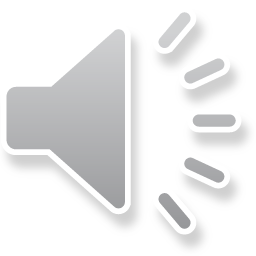 tk–3
tk–2
tk–1
tk
18
Using interpolating polynomials
Backward quadratic interpolation
Instead, we will focus only on formulas that approximate thefunction on the interval
tk–1 < t < tk
y(tk)
y(tk–1)
y(tk–2)
y(tk–3)
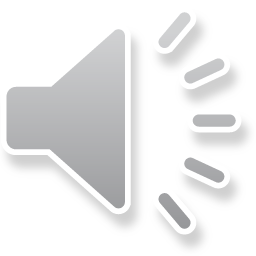 tk–3
tk–2
tk–1
tk
19
Using interpolating polynomials
Backward quadratic interpolation
As before, we will shift and scale
Solving this, we get the formula:


This formula approximates values for 


The values are –0.5 ≤ d ≤ 0.5
y(tk)
y(tk–1)
y(tk–2)
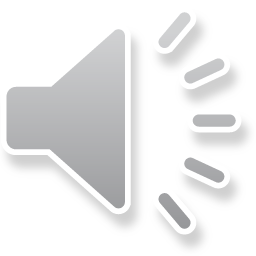 –2.5
–1.5
–0.5
0.5
20
Using interpolating polynomials
Backward cubic interpolation
Similarly, we could find an interpolating cubic:
y(tk)
y(tk–1)
y(tk–2)
y(tk–3)
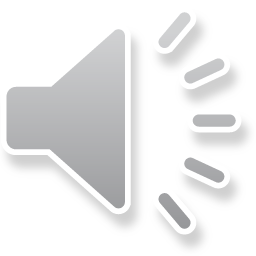 –2.5
–1.5
–0.5
0.5
21
Using interpolating polynomials
Implementations
template <typename T>
class Backward4 {
    public:
        Backward4( T y[4] );
        T evaluate( T delta ) const;

    private:
        T coeffs_[4];
};
This C++ code is meant for demonstration purposes only and not required for the examination
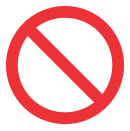 template <typename T>
Backward4<T>::Backward4( T y[4] ):
coeffs_{ (y[0] - 5*y[1] + 15*y[2] +  5*y[3])/16.0,
         (y[0] - 3*y[1] - 21*y[2] + 23*y[3])/24.0,
        (-y[0] + 5*y[1] -  7*y[2] +  3*y[3])/4.0,
        (-y[0] + 3*y[1] -  3*y[2] +    y[3])/6.0 } {
    // Empty constructor
}
template <typename T>
T Backward4<T>::evaluate( T delta ) const {
    assert( (delta >= -0.5) && (delta <= 0.5) );

    return (
        (coeffs_[3]*delta + coeffs_[2])*delta + coeffs_[1]
    )*delta + coeffs_[0];
}
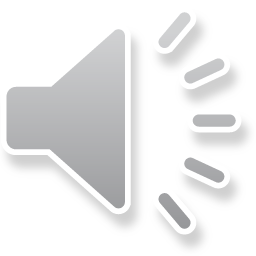 22
Using interpolating polynomials
Summary
Linear
Centered quadratic
Centered cubic
Backward quadratic
Backward cubic
xk–1
xk
xk–1
xk
xk+1
xk–2
xk–1
xk
xk+1
tk–2
tk–1
tk
xk–3
xk–2
tk–1
tk
23
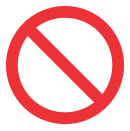 You don’t have to memorize these formulas; remember the idea
Using interpolating polynomials
Summary
Linear
Centered quadratic
Centered cubic
Backward quadratic
Backward cubic
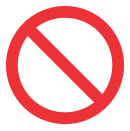 You don’t have to memorize these formulas; remember the idea
Using interpolating polynomials
Summary
Following this topic, you now
Understand that we can find interpolating polynomials that are designed to:
Minimize the condition number
Be appropriate for Horner’s rule and minimizing numeric error
Understand how to use 2, 3 and 4 points to estimate values in the middle of these sets
Understand how to use the last 2, 3 and 4 points to estimate values in the most recent time interval
Know that this is useful only for interpolating values and not for extrapolation
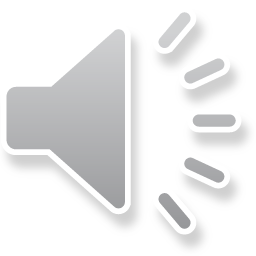 25
Using interpolating polynomials
References
[1]	https://en.wikipedia.org/wiki/Polynomial_interpolation
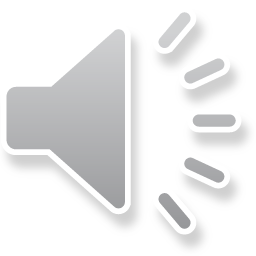 26
Using interpolating polynomials
Acknowledgments
Brian Nguyen for noting an error in the order of the vector entries on p.18.
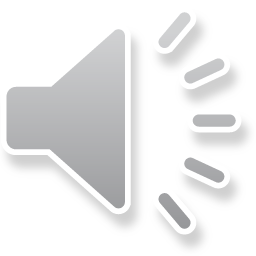 27
Using interpolating polynomials
Colophon
These slides were prepared using the Cambria typeface. Mathematical equations use Times New Roman, and source code is presented using Consolas.  Mathematical equations are prepared in MathType by Design Science, Inc.
Examples may be formulated and checked using Maple by Maplesoft, Inc.

The photographs of flowers and a monarch butter appearing on the title slide and accenting the top of each other slide were taken at the Royal Botanical Gardens in October of 2017 by Douglas Wilhelm Harder. Please see
https://www.rbg.ca/
for more information.
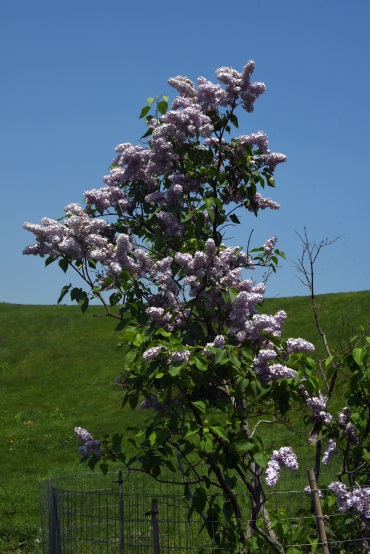 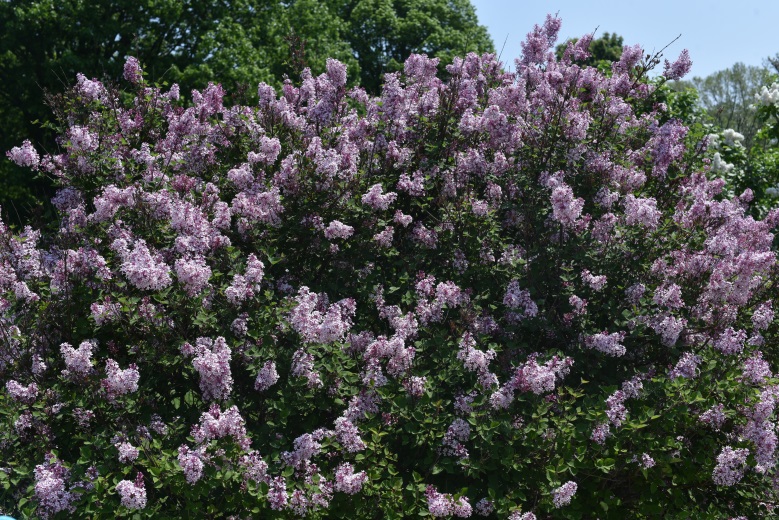 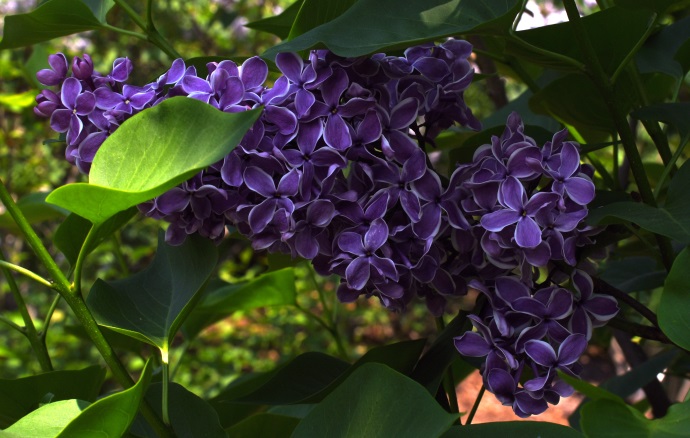 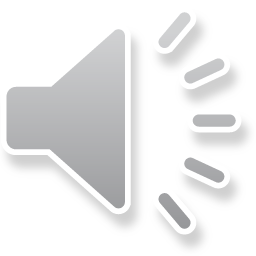 28
Using interpolating polynomials
Disclaimer
These slides are provided for the ece 204 Numerical methods course taught at the University of Waterloo. The material in it reflects the author’s best judgment in light of the information available to them at the time of preparation. Any reliance on these course slides by any party for any other purpose are the responsibility of such parties. The authors accept no responsibility for damages, if any, suffered by any party as a result of decisions made or actions based on these course slides for any other purpose than that for which it was intended.
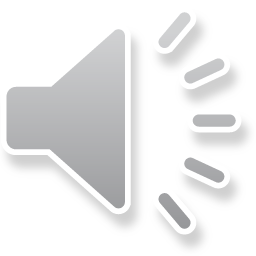 29